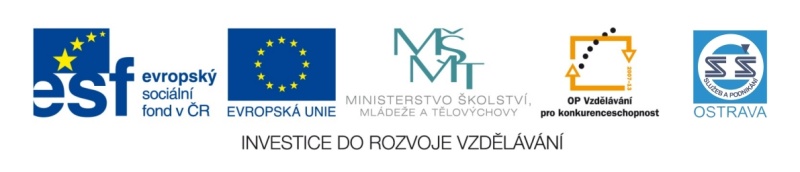 VY_32_INOVACE_SVF34860DUD
Výukový materiál v rámci projektu OPVK 1.5 Peníze středním školám
Číslo projektu:	      CZ.1.07/1.5.00/34.0883 
    Název projektu:           Rozvoj vzdělanosti 
    Číslo šablony:   	      III/2Datum vytvoření:        3.4.2013	Autor:	                   Mgr. et Mgr. Radmila DudkováUrčeno pro předmět:  Společenské vědyTematická oblast:        Právní minimum, pracovní  
                                            poměrObor vzdělání:              Fotograf (34-56-l/01) 3. ročník                                            Název výukového materiálu:  prezentace – rodinné právo  
                                                  náhradní péče, práva a povinnosti                                                       
    Popis využití:  prezentace o sociálních skupinách s využitím dataprojektoru a notebooku k prohlubování a upevňování učiva
    Čas:  20 minut
Rodinné právopráva a povinnosti účastníků
Doplňte:

Vyživovací povinnost spočívá v………………………………………………………..

Rodinná zodpovědnost zahrnuje………………………………………………

?    Jaká má nemanželské dítě práva a povinnosti ke svým rodičům?
Rodinné právonáhradní péče o dítě
Doplňte rozdíly v náhradní péči. Jak se od sebe liší?

Opatrovnictví

Pěstounská péče

Poručenství

Osvojení

Ústavní výchova
Rodinné právoosvojení (adopce)
?           Kdo rozhoduje o adopci?

?            V jakém případě lze dítě adoptovat?

?            Kdo může adoptovat dítě?

?            Jaký je právní vztah mezi osvojitelem a 
                        osvojencem?
Rodinné právoověřte si své znalosti
Které formy náhradní rodinné péče jsou upraveny zákonem o rodině?
     A) ochranná výchova a ochranná léčba
     B) pouze osvojení, poručenství a ústavní výchova
     C) osvojení, pěstounská péče, poručenství, opatrovnictví, ústavní výchova a adopce

2.   Manželství může zaniknout:
     A) rozvázáním manželské smlouvy
     B) rozvodem
     C) smrtí, prohlášením za mrtvého, rozvodem
Rodinné právoověřte si své znalosti
3.  Kdo nemůže uzavřít platné manželství
     A) ženatý muž
     B) osoba starší  18 let
     C) bratranec a sestřenice

4.  Za předmět právního odvětví rodinné právo nelze považovat
   A) vznik a zánik manželství
   B) vztahy mezi manželi, rodiči, dětmi a dalšími příbuznými
   C) problematiku soudnictví ve věcech mládeže
Použitá literatura
Dvořák J., Emmert F., Katrňák T.: Odmaturuj ze společenských věd, DIDAKTIS 2008

Blažková M., Brummer A., Mareda M.: Odmaturuj ze společenských věd TESTY, DIDAKTIS 2008